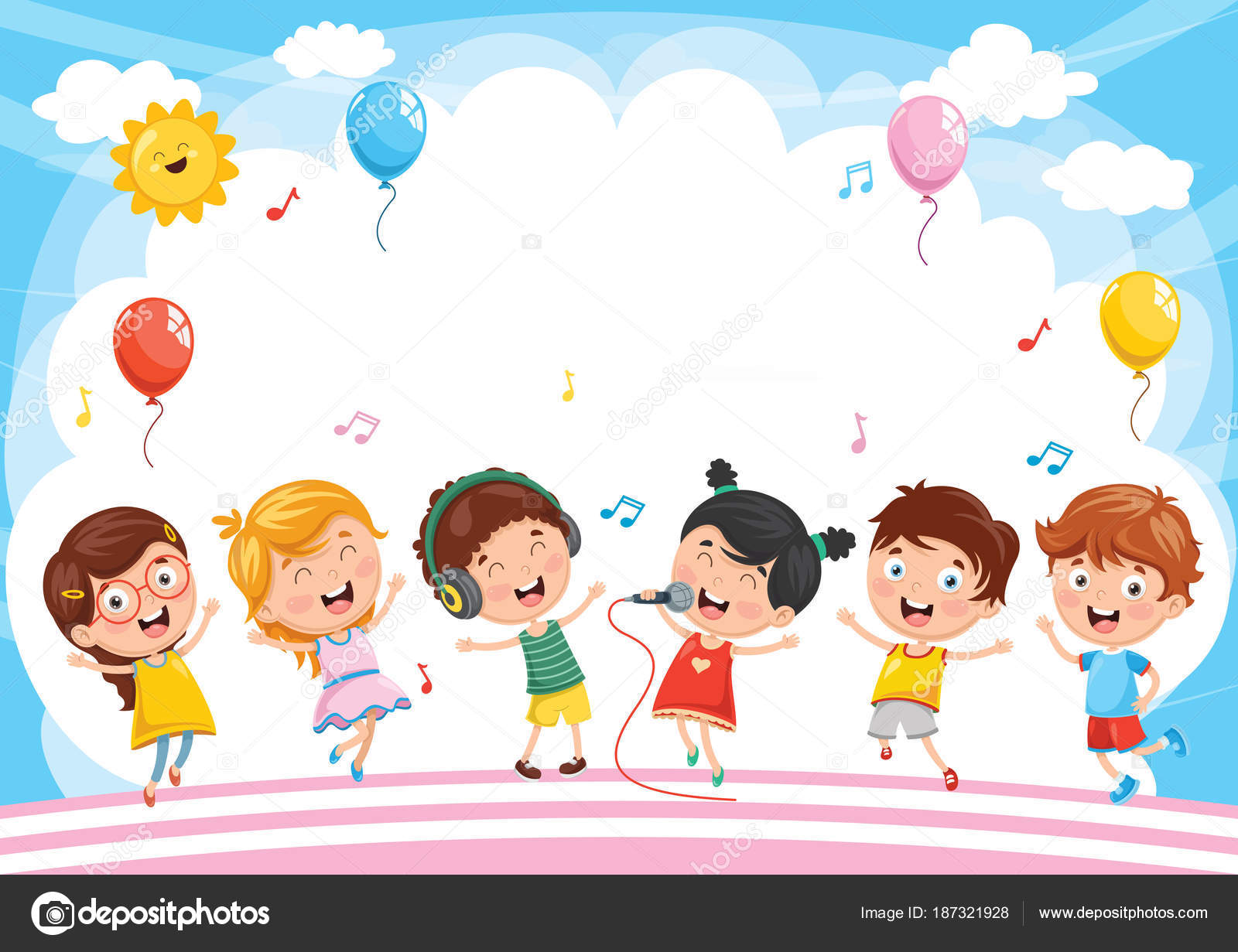 Khởi động
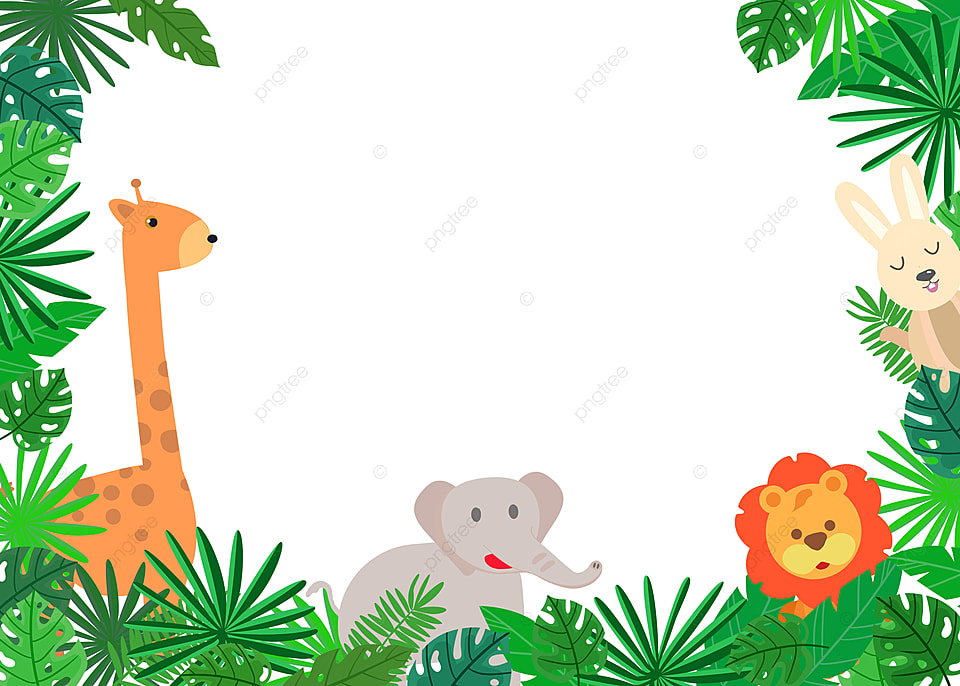 Môn: Tự nhiên và Xã hội
Bài 19: Ôn tập chủ đề Thực vật và động vật
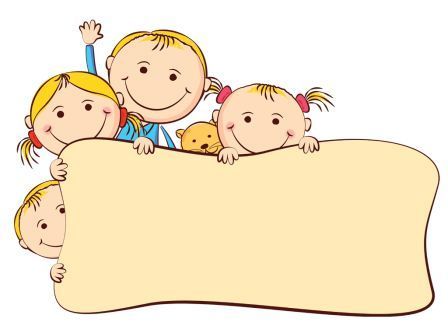 Kể tên các loại cây em biết
Hòm Tiền Bí ẩn
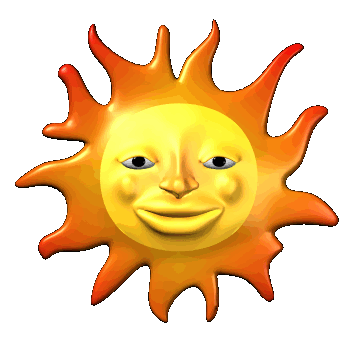 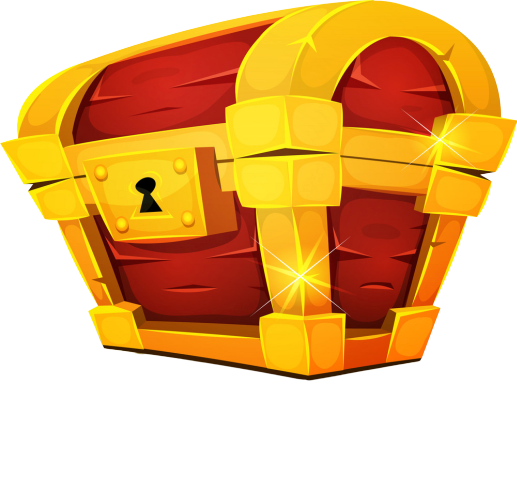 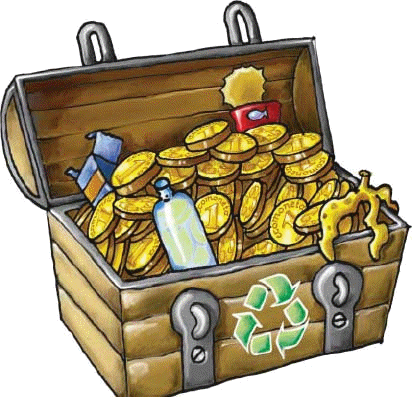 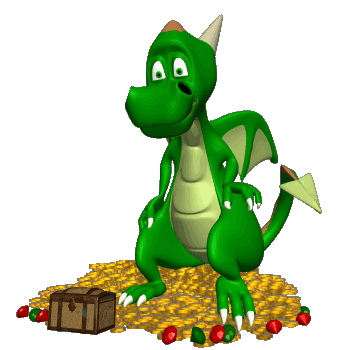 3
1
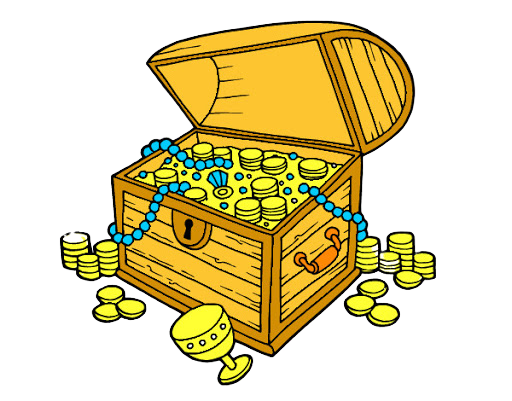 Quay lại
2
Cây có những bộ phận nào?
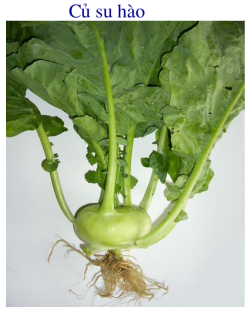 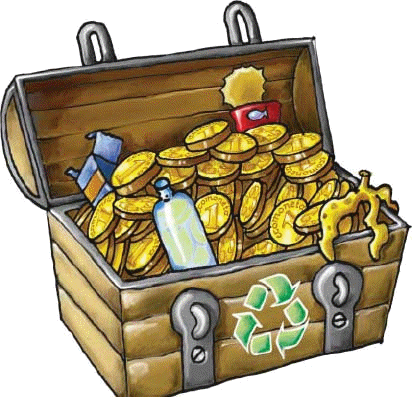 lá
thân (củ)
rễ
Quay lại
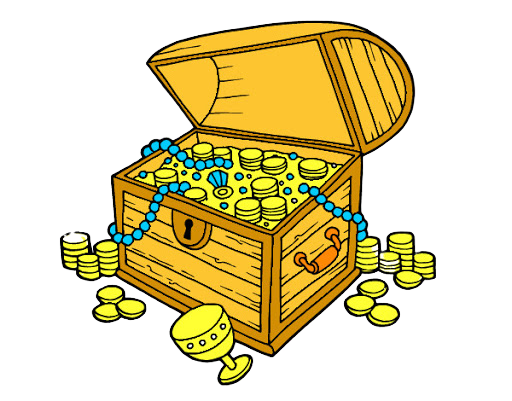 Cây có lợi ích gì?
Lợi ích của cây
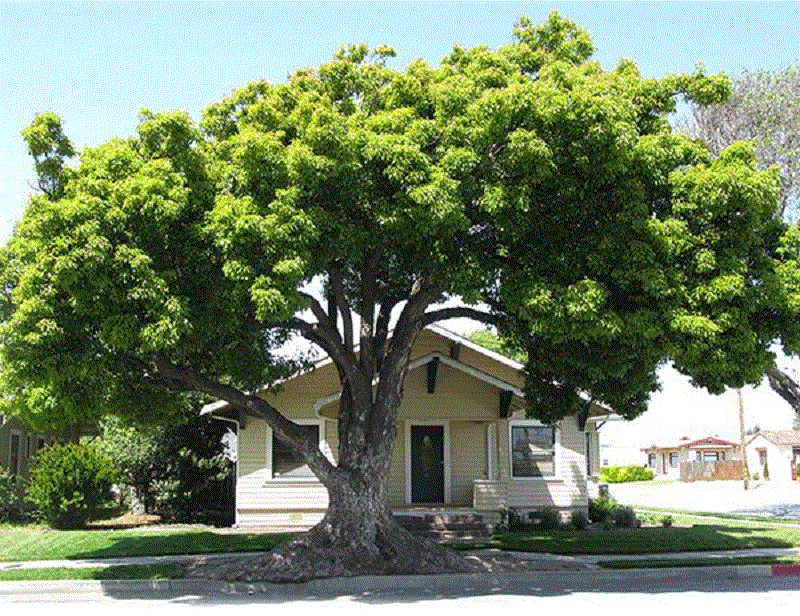 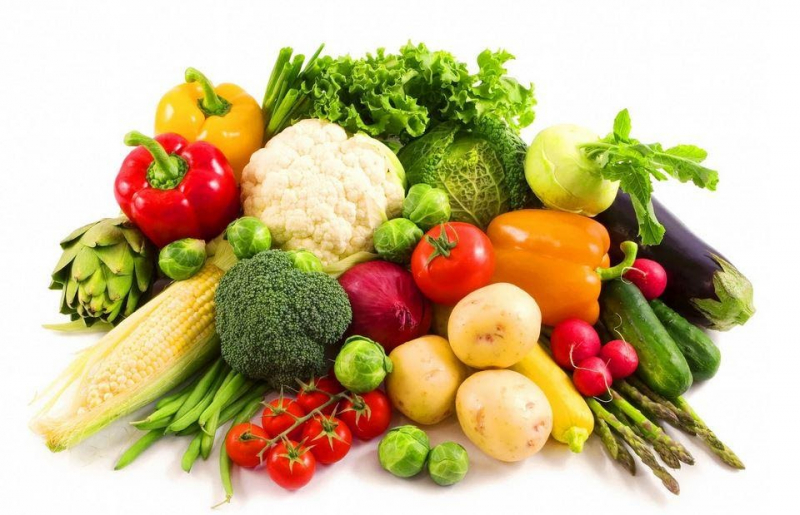 cây cho bóng mát
cây làm thức ăn, 
đồ uống
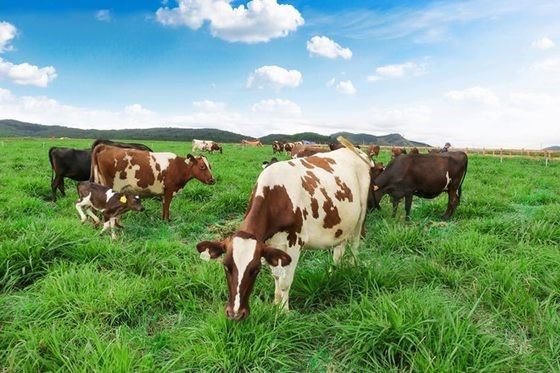 cây làm thức ăn cho động vật
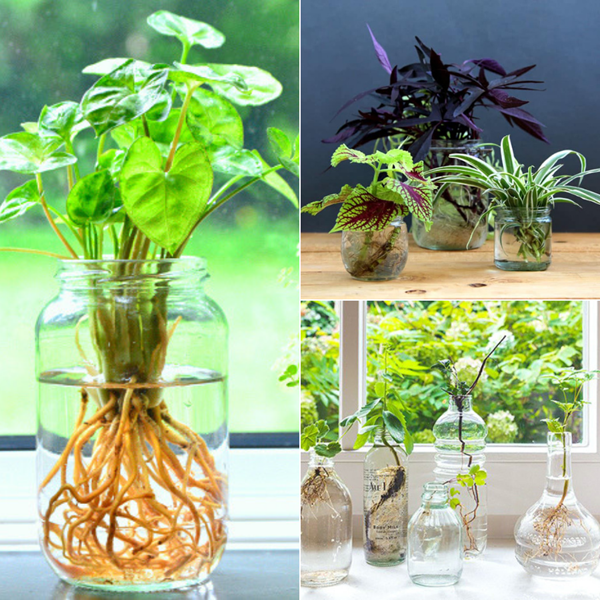 cây làm giấy, bàn ghế
cây làm cảnh
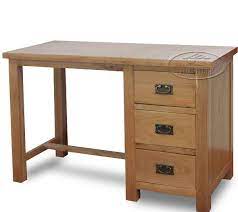 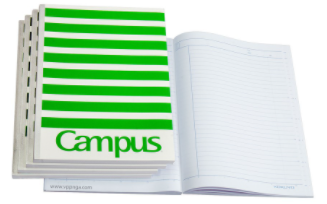 Quay lại
Cần làm gì để chăm sóc và bảo vệ cây trồng? Khi tiếp xúc với cây, con cần lưu ý gì?
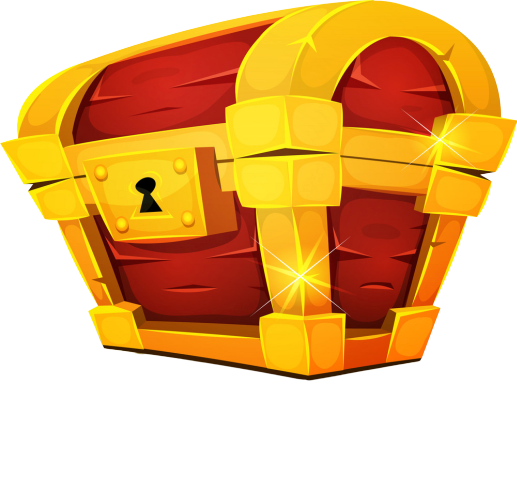 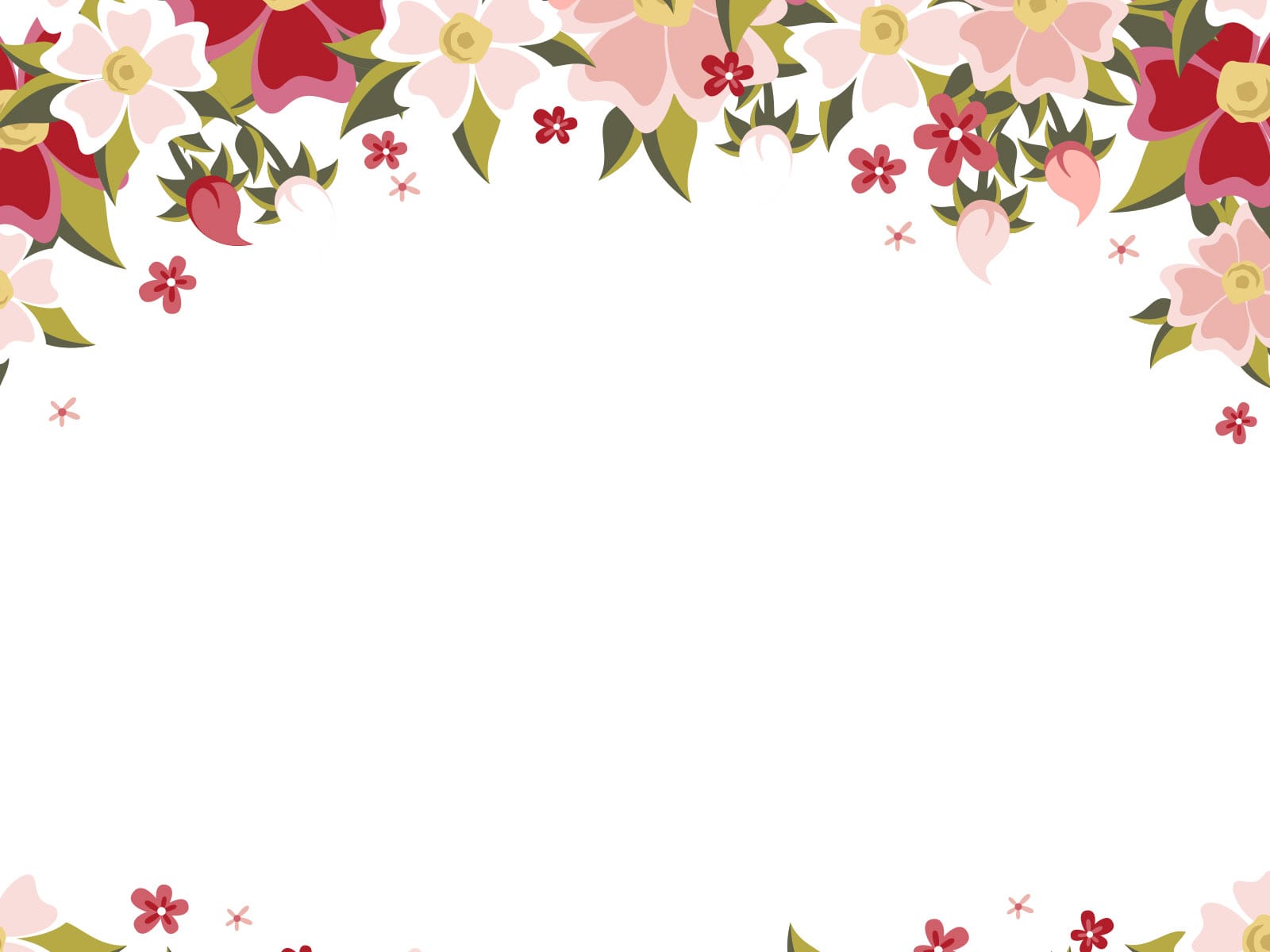 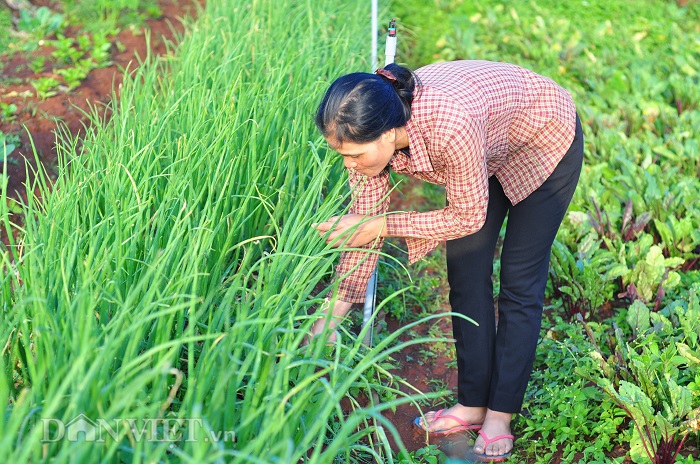 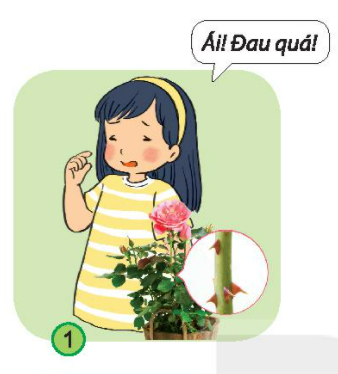 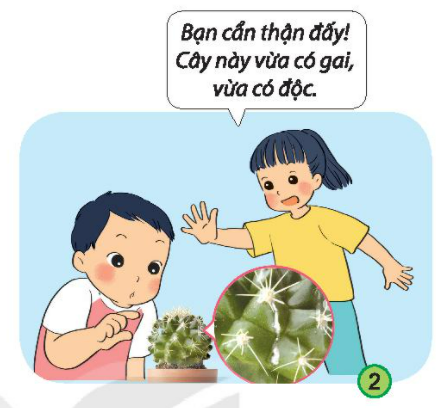 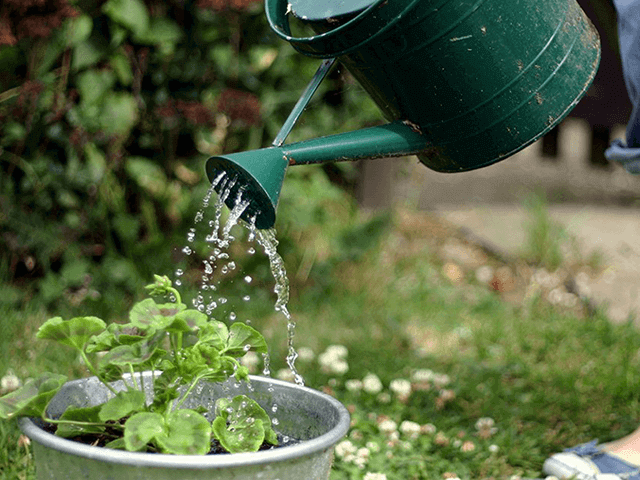 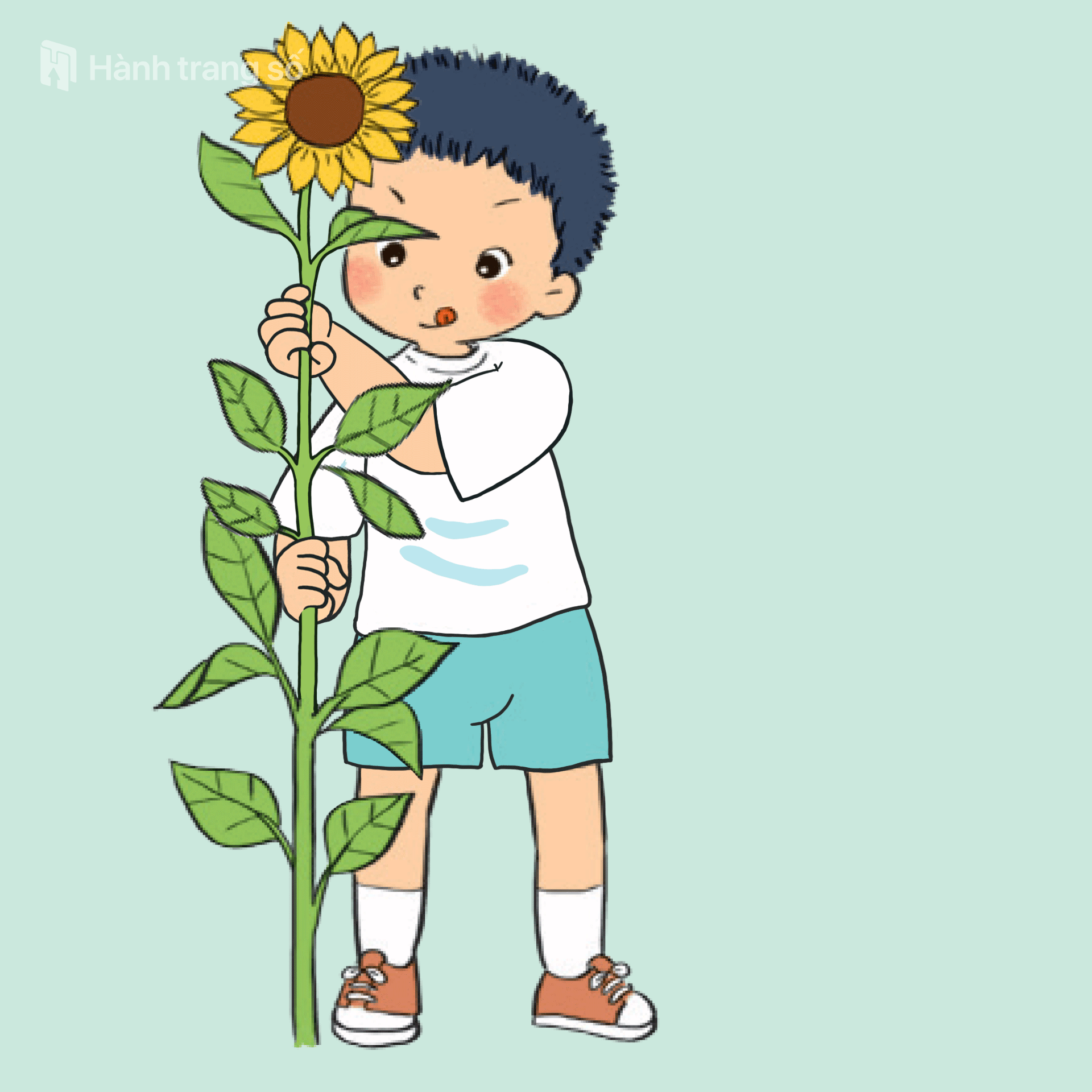 Tránh tiếp xúc trực tiếp với cây có gai, có độc
Quay lại